Quiz-1?
A 56-year-old woman recently diagnosed with congestive 
heart failure started a therapy that included furosemide. Acetazolamide was added to counteract the potential metabolic alkalosis induced by furosemide. Which of the following molecular actions most likely mediated the therapeutic effect of acetazolamide in this patient?
A. Inhibition of carbonic acid dehydration in the tubular
lumen
B. Stimulation of bicarbonate reabsorption in the proximal
tubule
C. Inhibition of Na+ reabsorption in the early distal tubule
D. Stimulation of H+ reabsorption in the proximal tubule
E. Stimulation of carbonic acid formation inside the tubular
Cells
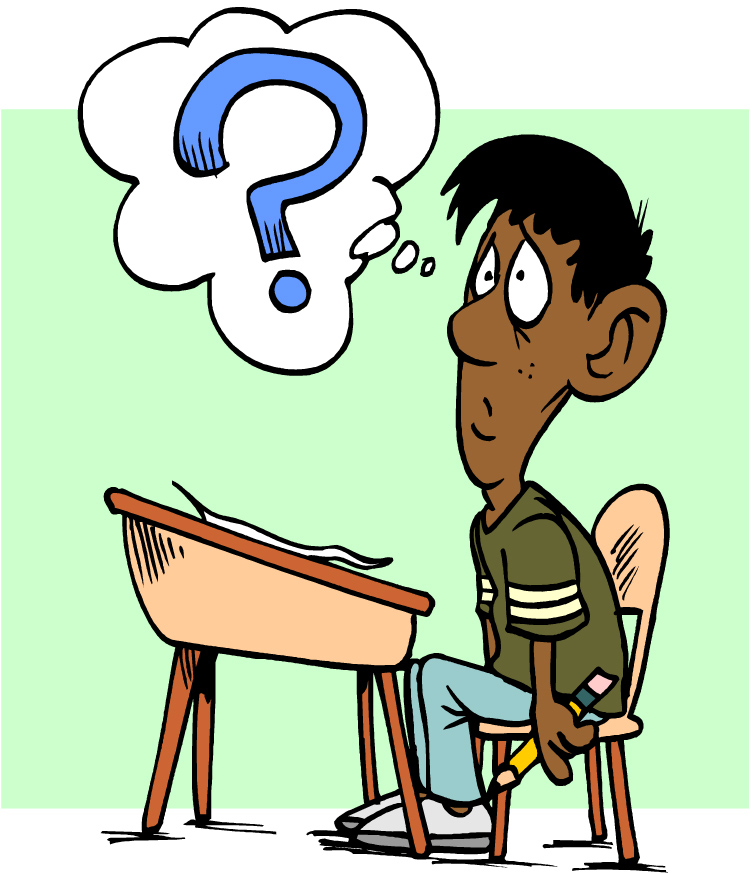 Quiz-2?
A 57-year-old Black woman, recently diagnosed with closed-angle glaucoma, was scheduled for iridectomy. Which of the
following agents was most likely given intravenously before and after surgery to reduce intraocular pressure?
A. Furosemide
B. Triamterene
C. Mannitol
D. Hydrochlorothiazide
E. Homatropine
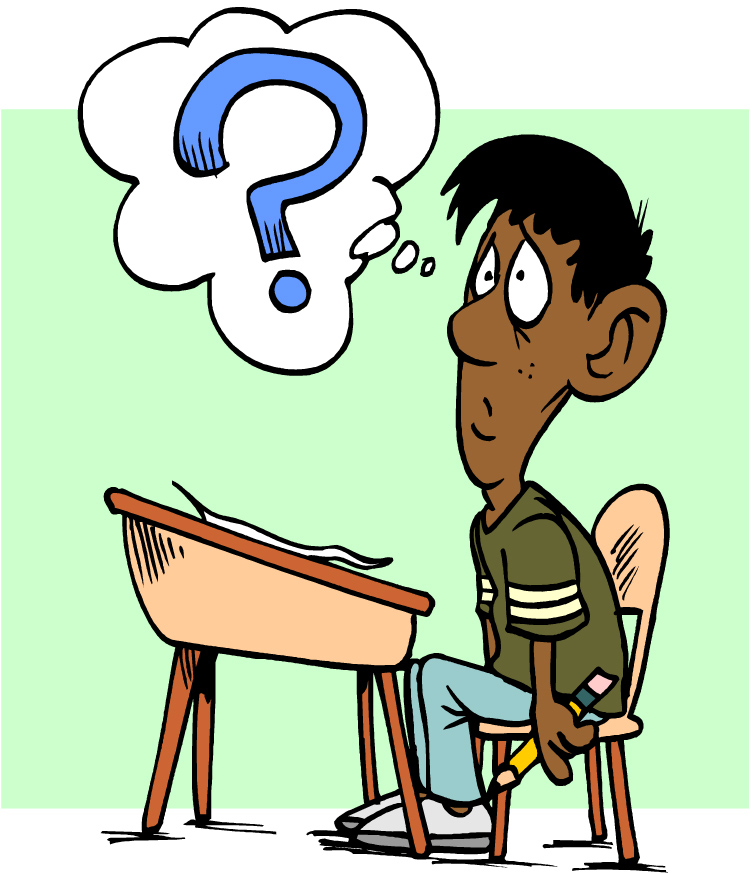 Quiz-3?
Of the following agents, which one is best avoided in congestive heart failure?A) acetazolamideB) hydrochlorothiazideC) mannitol
       D) furosemide
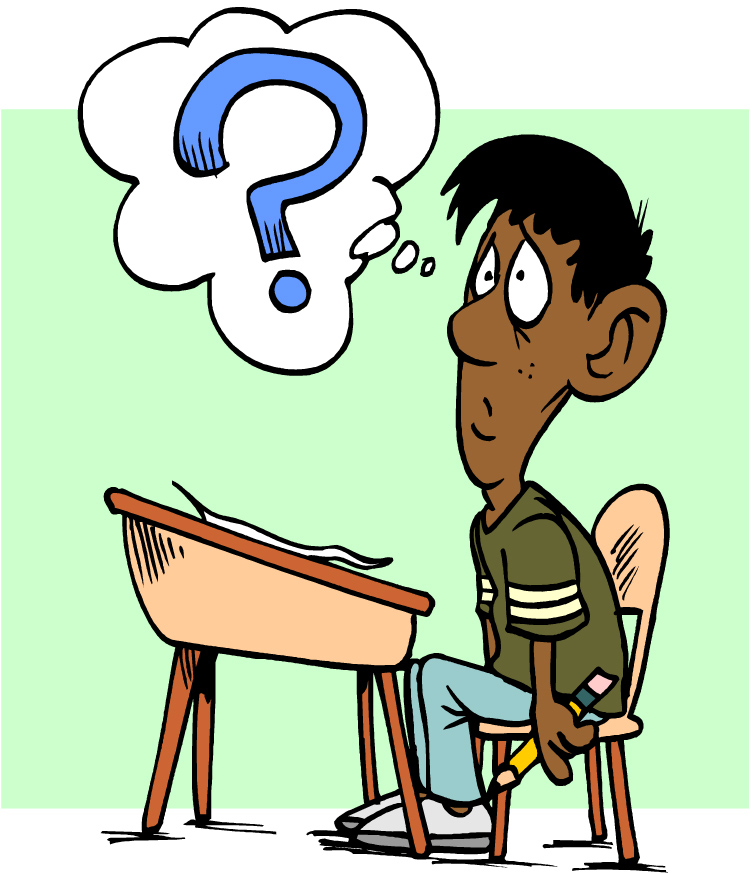 Quiz-4?
Which of the following agents decrease excretion of chloride ions?A) furosemideB) hydrochlorothiazideC) mannitol
       D) acetazolamide
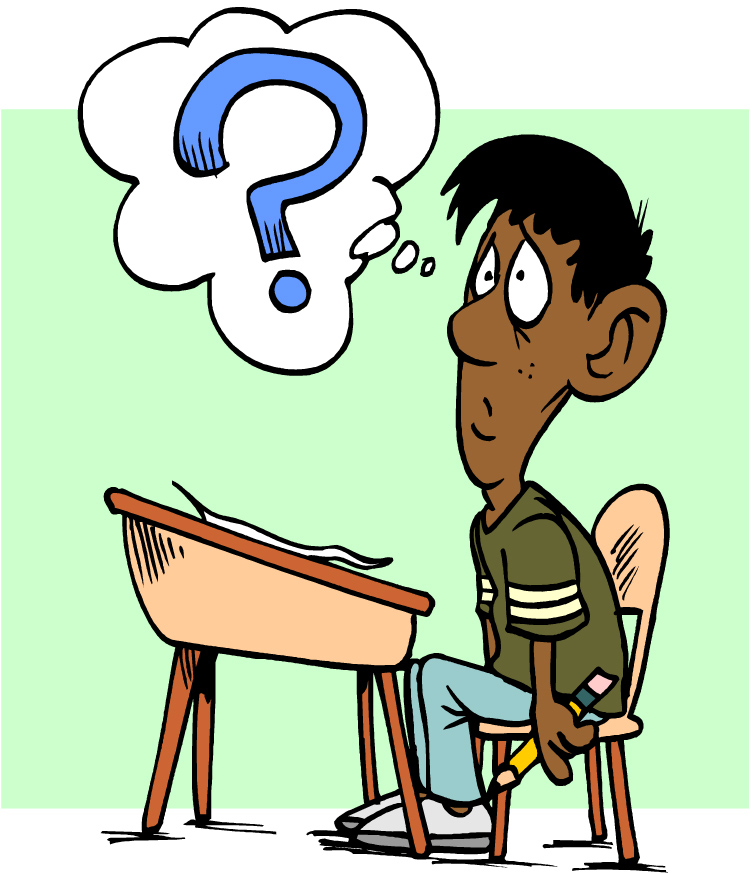 Quiz-5?
A patient with a compromised renal hemodynamic was given a trial of mannitol. Which of the following is least likely to be associated with the effect of mannitol?A) retention of water in tubular fluidB) ability to be metabolized into an
             active metaboliteC) capacity to be freely filtered
         D) ability to resist complete
              reabsorption by kidney tubules
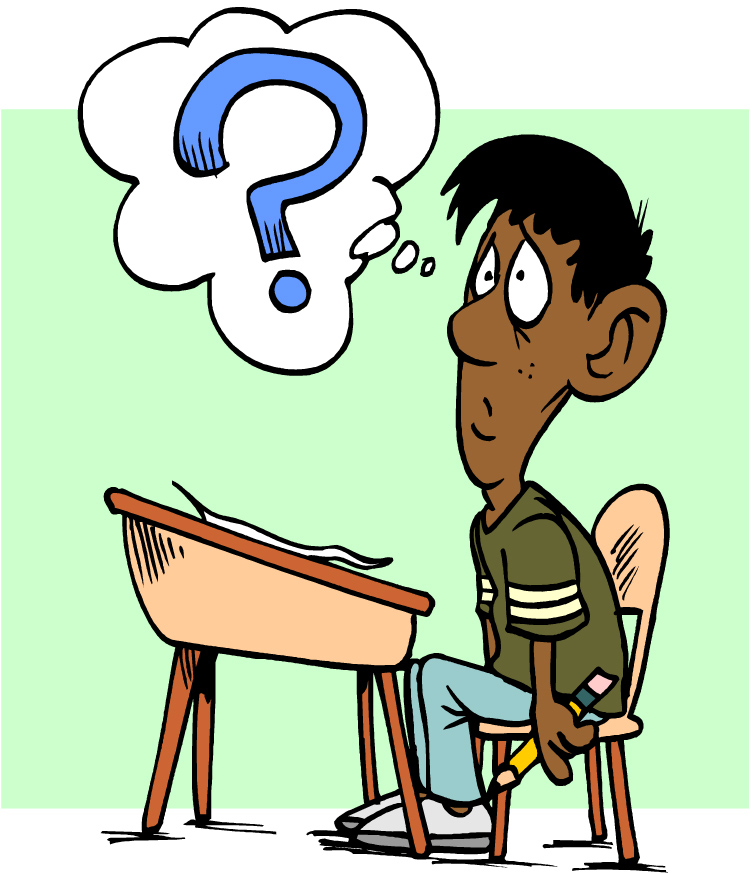 Quiz-6?
A 27-year-old woman with a history of high altitude sickness was placed on prophylactic treatment with a diuretic drug prior to going on a hiking trip in Abha Mountains. Which
of the following urine electrolyte profiles is most consistent with this drug treatment?
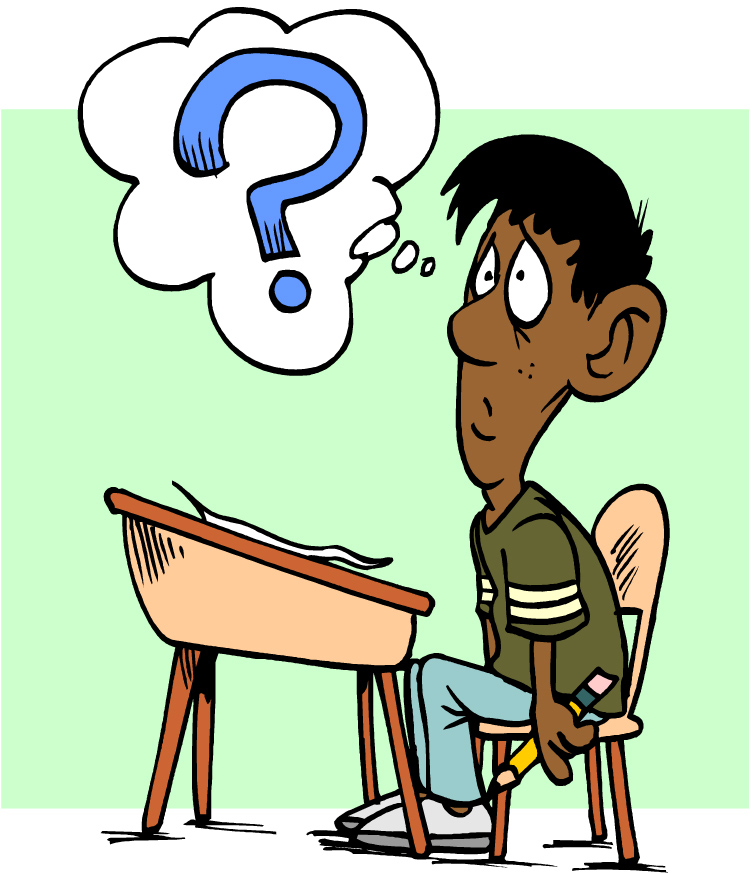 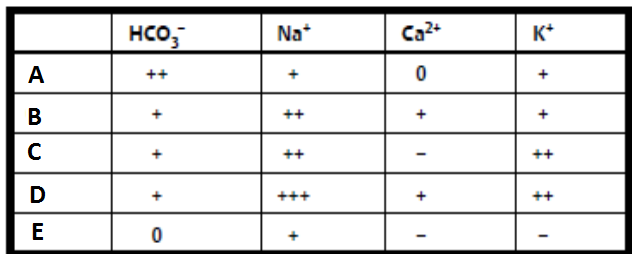 Quiz-7?
A patient presents to the emergency department with an extreme headache. 
After a thorough workup, the attending physician concludes that the pain is due to increased intracranial pressure. Which diuretic would work best to reduce this pressure?
A. Acetazolamide.
B. Indapamide.
C. Furosemide.
D. Hydrochlorothiazide.
E. Mannitol.
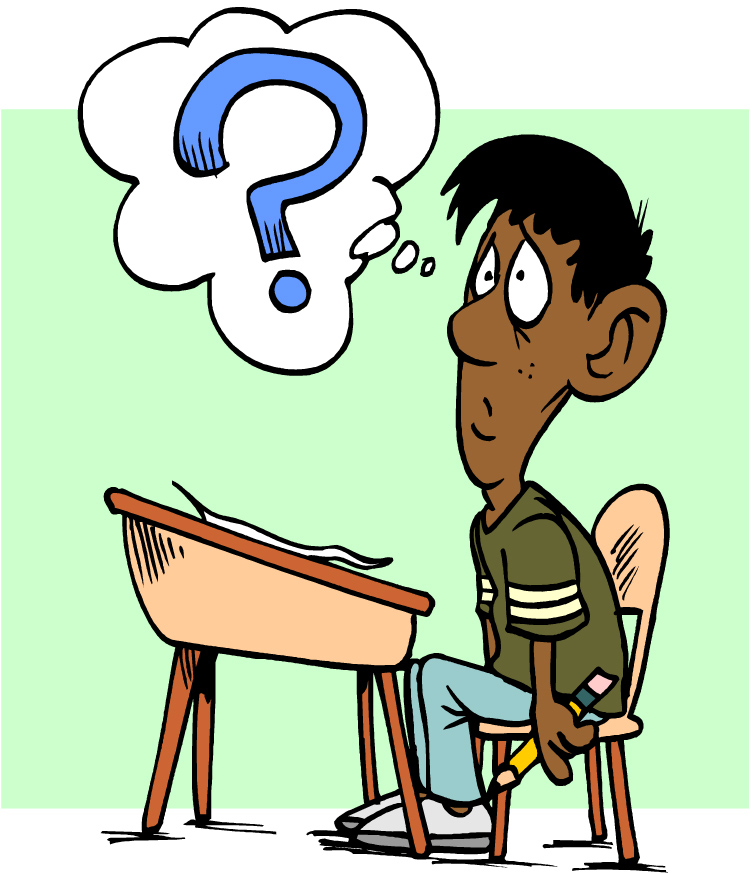 Quiz-8?
Which of the following statements is wrong about mannitol?
It inhibits water reabsorption in the proximal tubule
It is not used to treat cardiac, renal or hepatic edema
It is contraindicated in acute left ventricular failure
It is contraindicated in patients with increased intracranial pressure
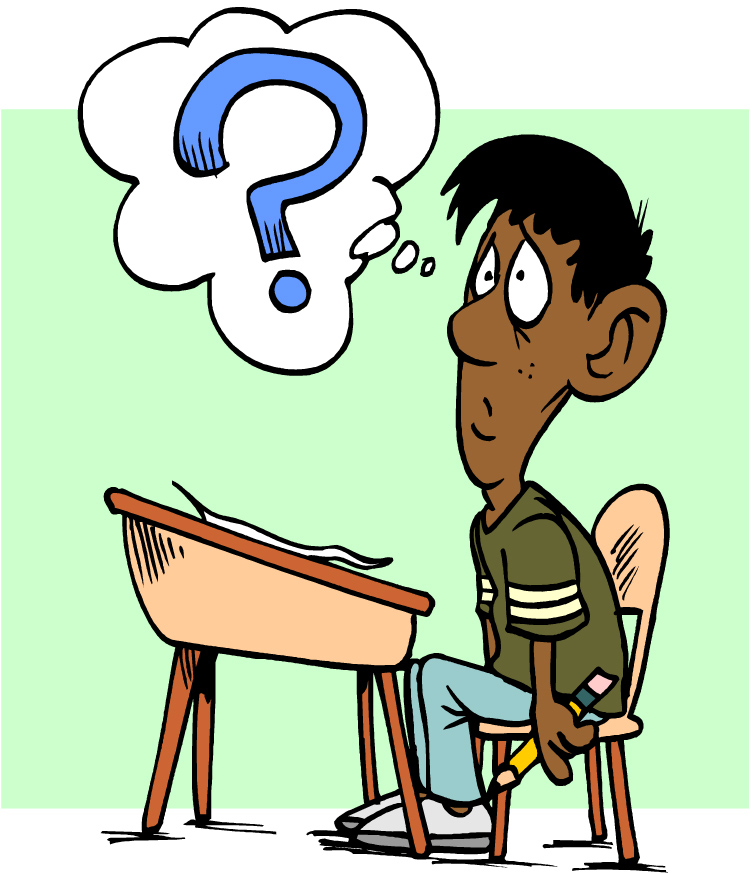 Quiz-9?
A 69-year-old man with a 10-year history of glaucoma was admitted to the emergency department after he took several tablets of one of his medications in a suicidal attempt. The patient was drowsy & complained of nausea, paresthesias  & tiredness. Lab test indicated hyperchloremic metabolic acidosis. Which of the following medications might have caused the patient’s symptoms?
Mannitol
Timolol
Acetazolamide
Pilocarpine
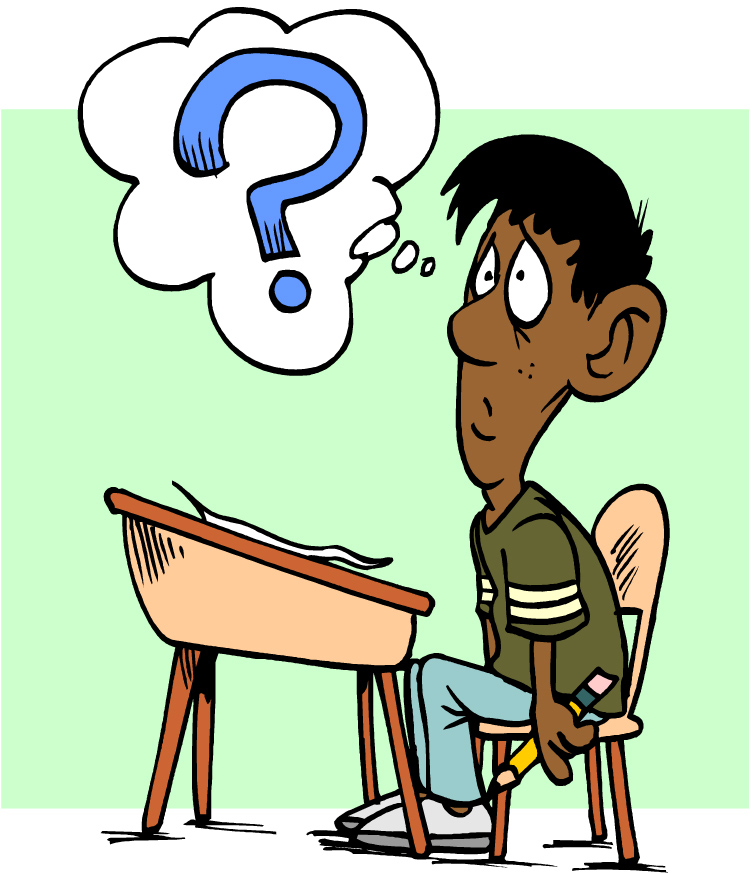 Quiz-10?
Which of the following is a current therapeutic indication of acetazolamide?

A. Congestive heart failure
B. Renal insufficiency
C. Cirrhosis of liver
D. Glaucoma
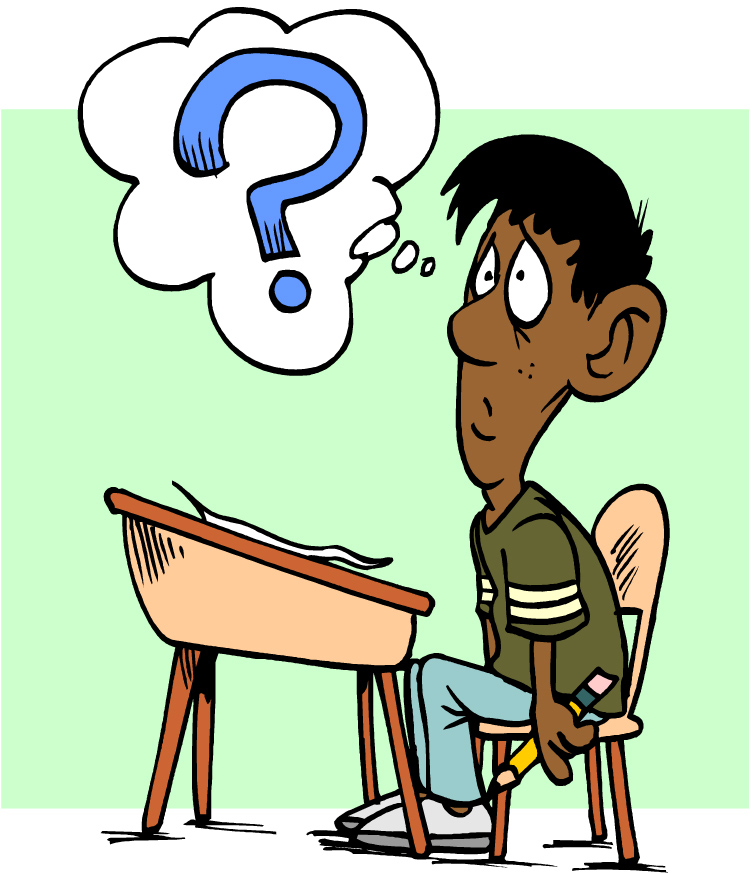